CALL A B
A を B と 呼ぶ
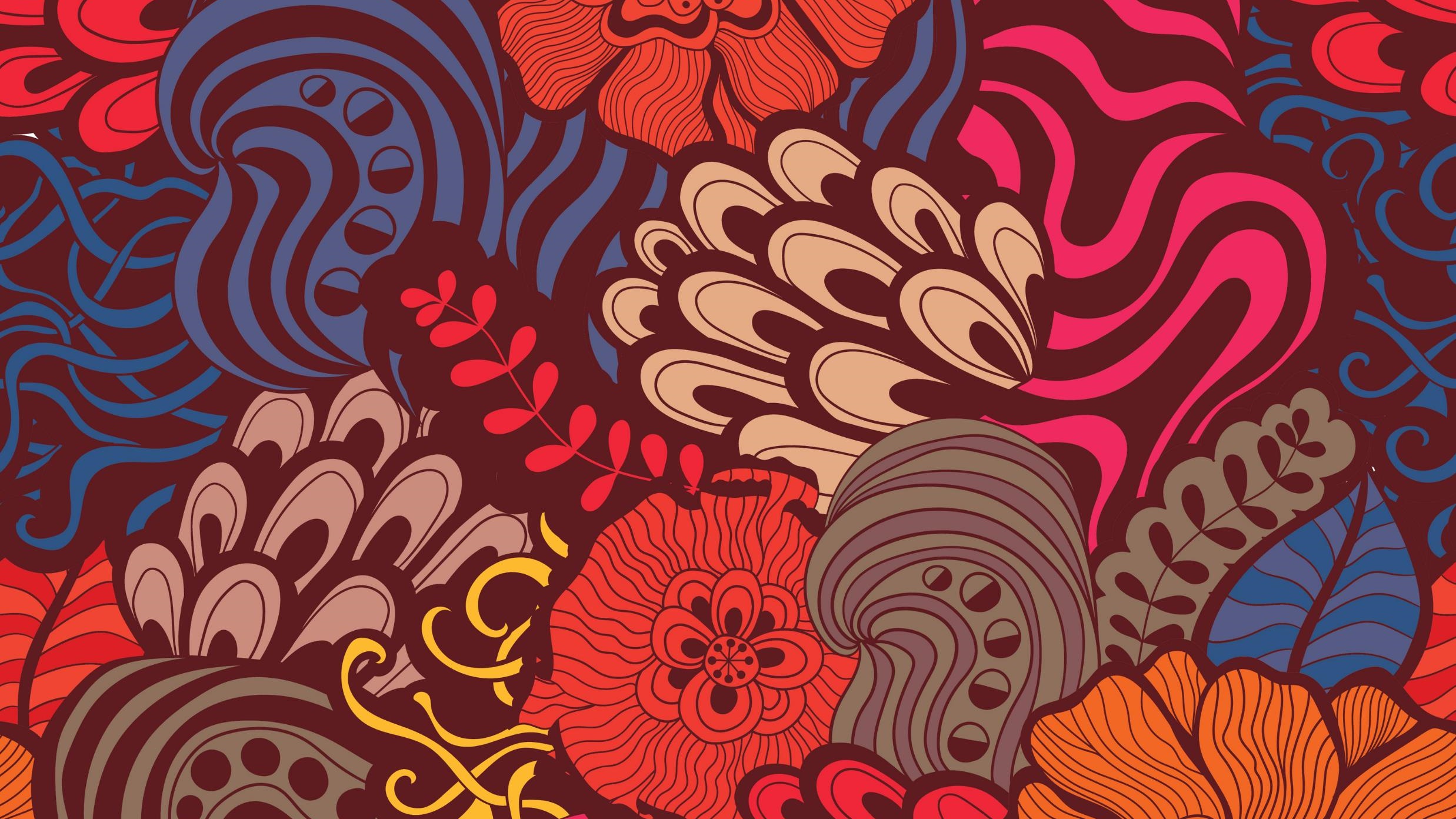 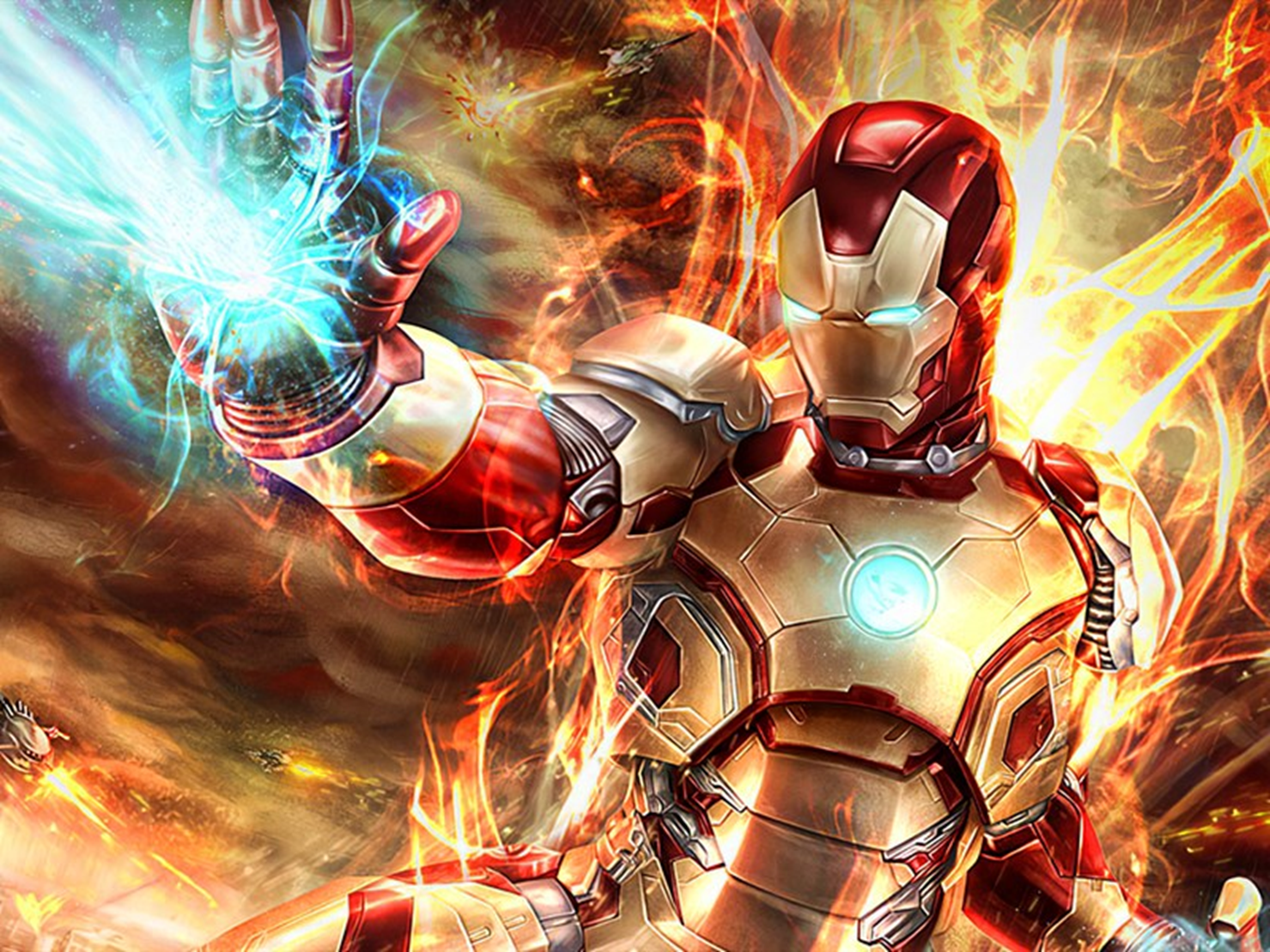 We call him IRONMAN.
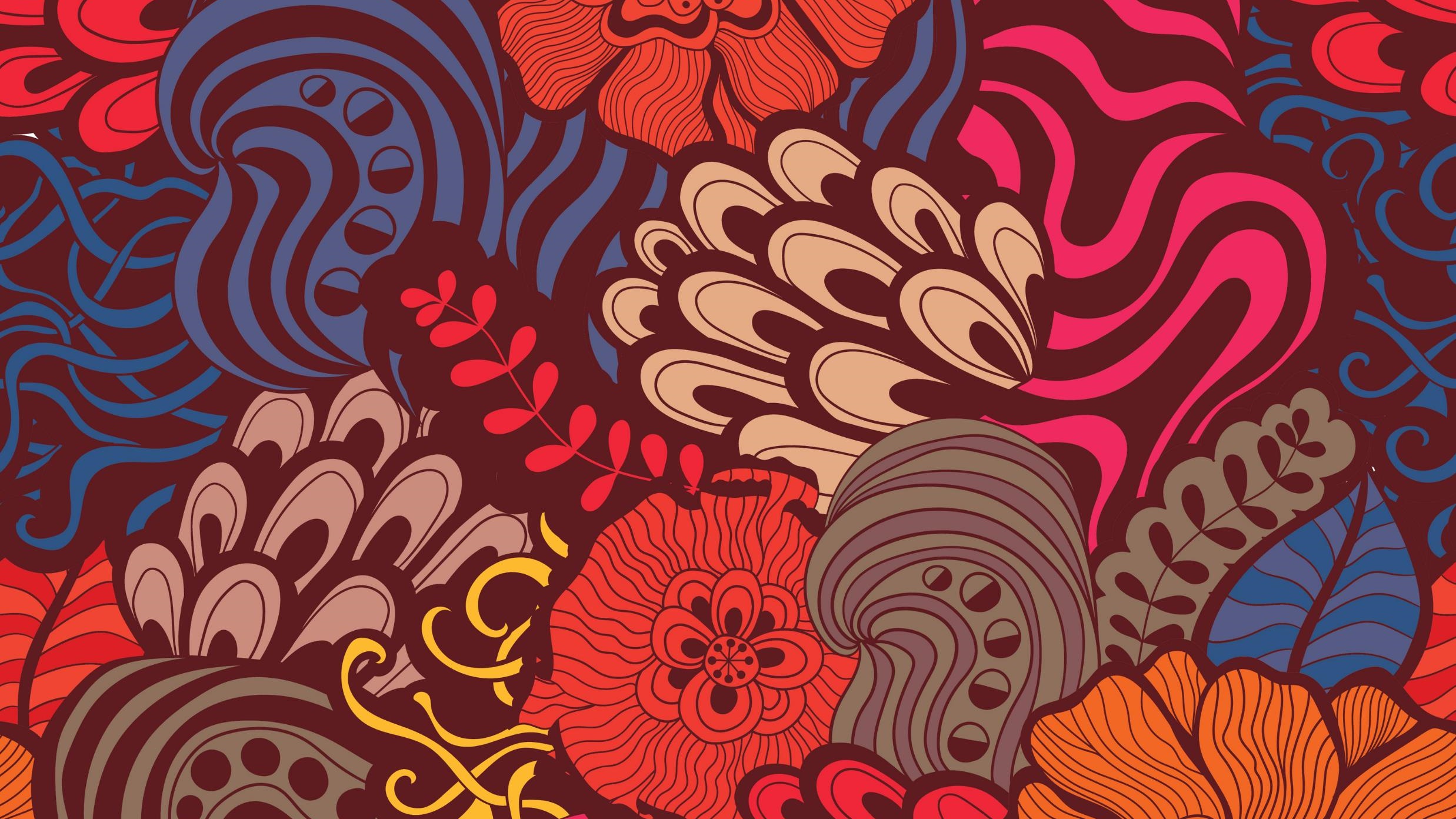 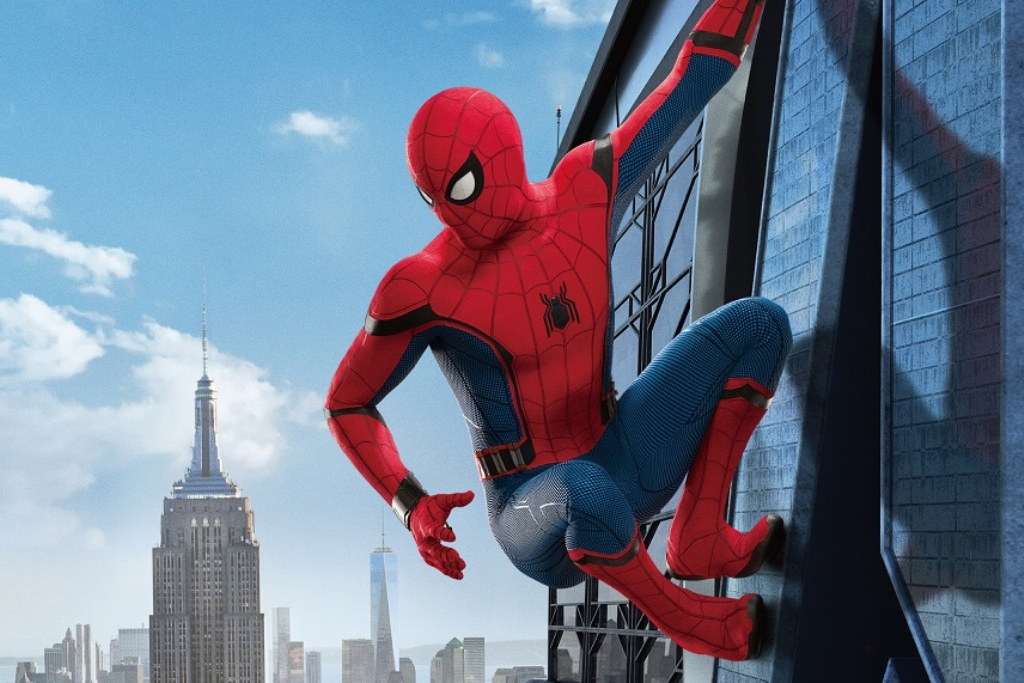 We call him _____________.
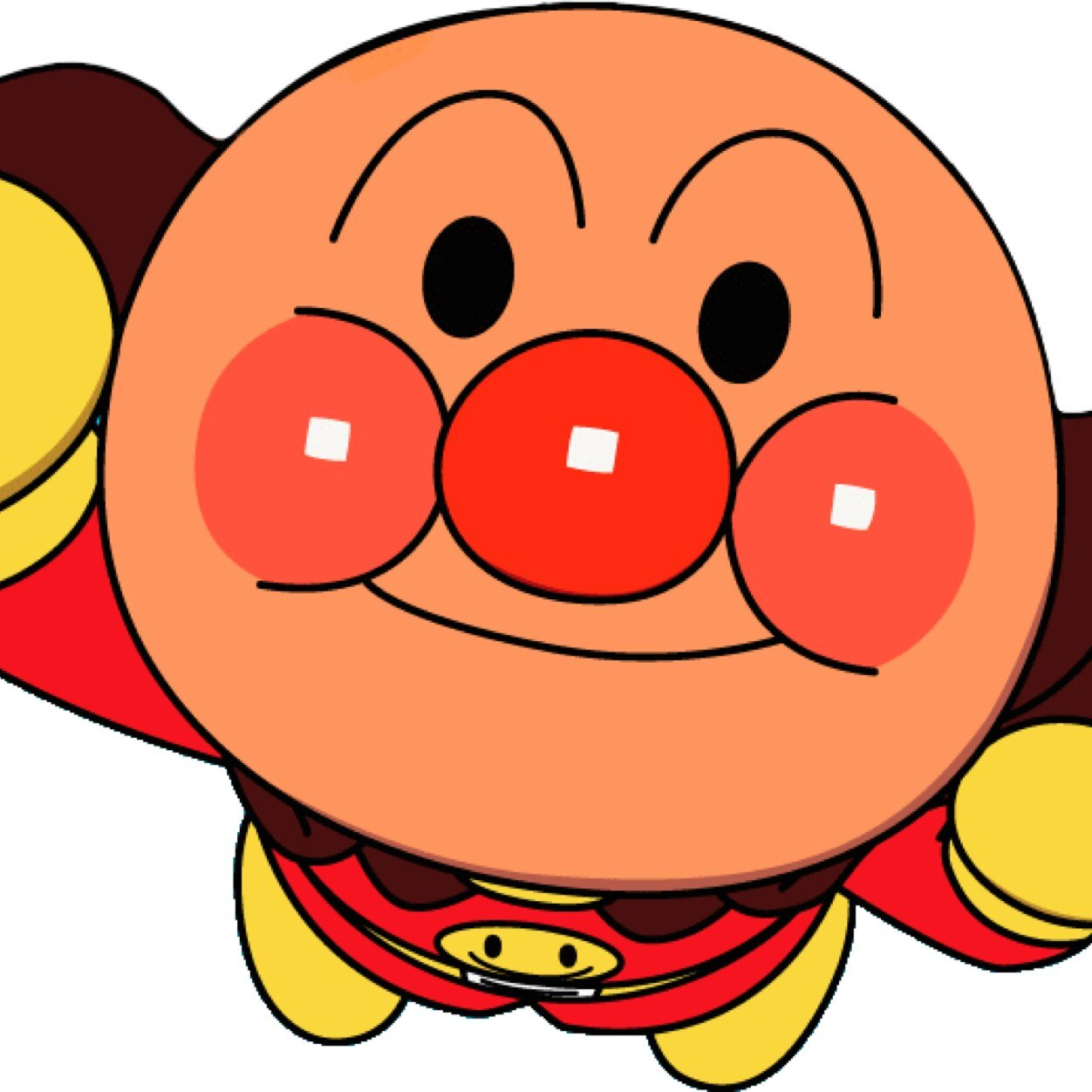 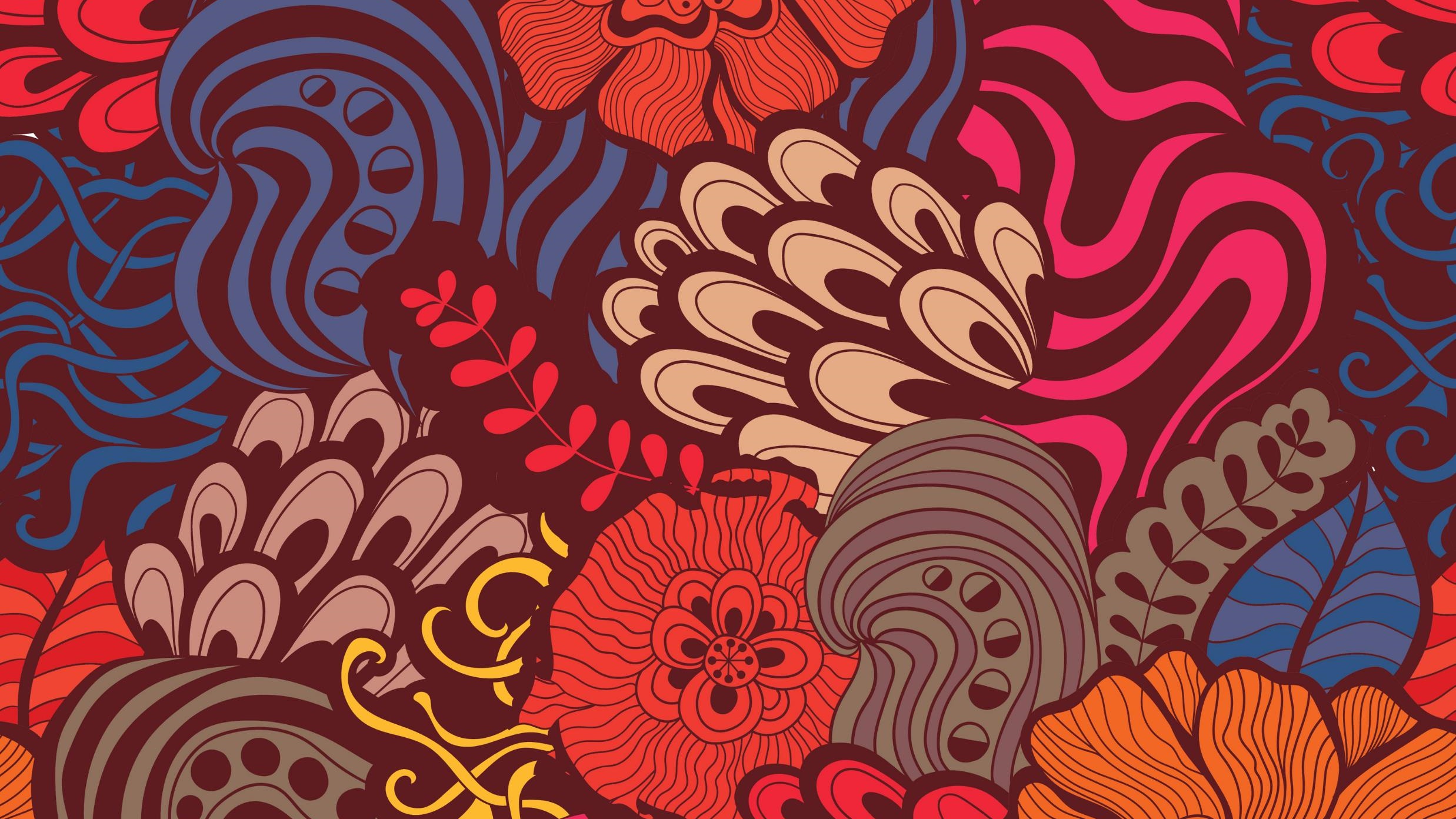 We call him _____________.
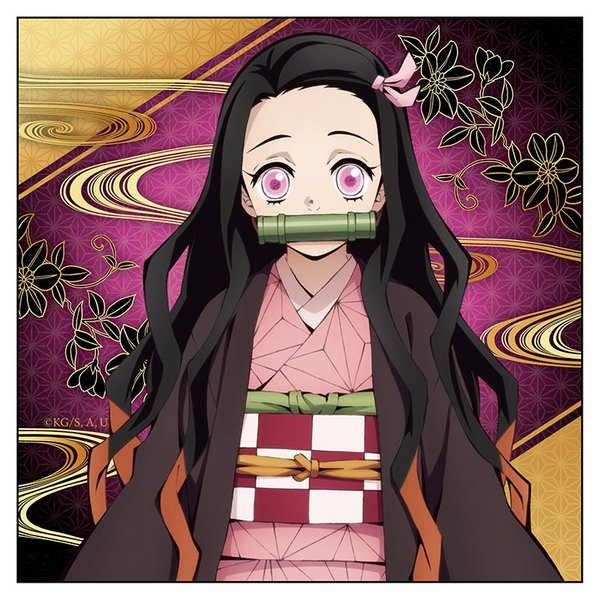 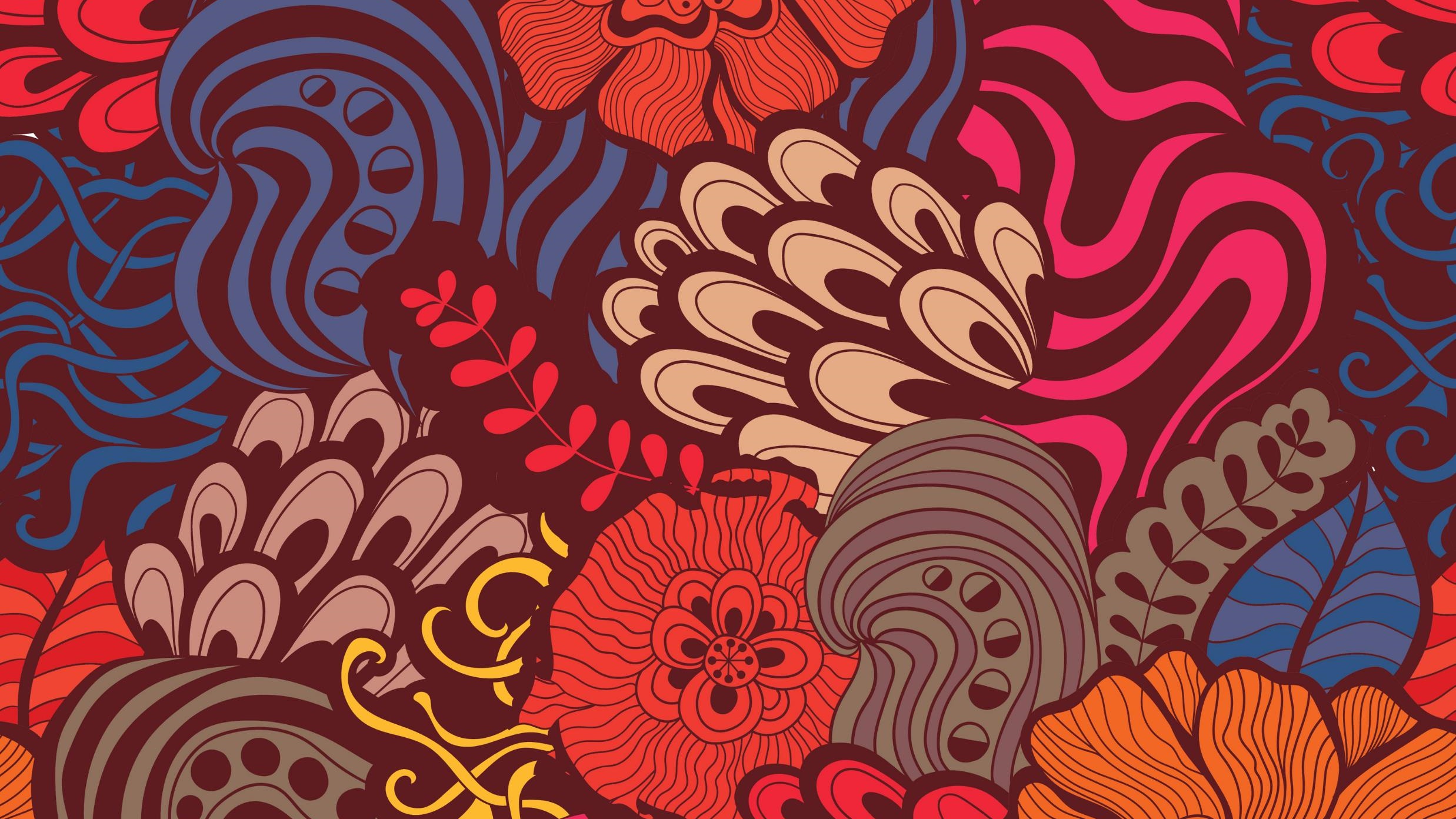 We call ____ _____________.
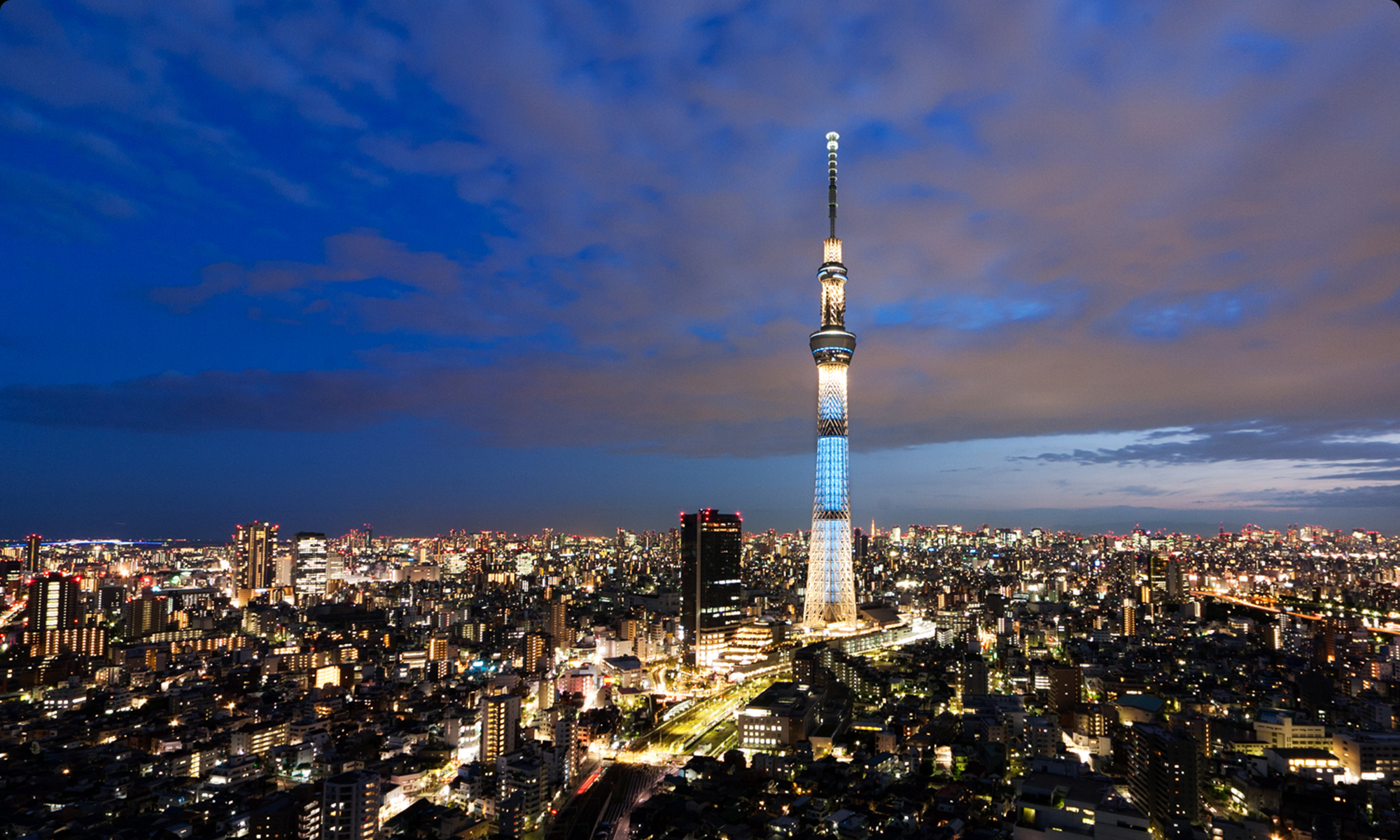 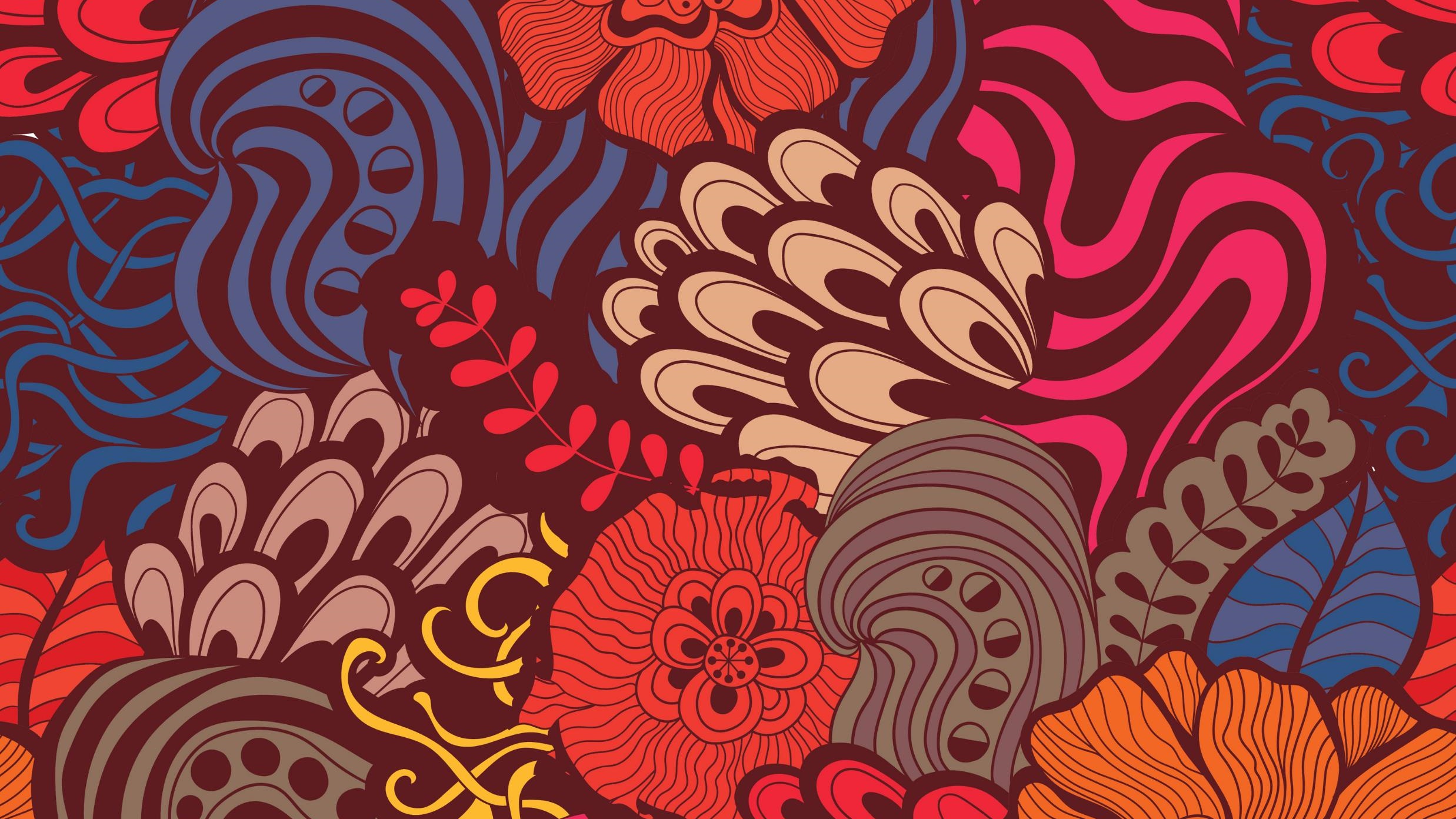 We call ____ _____________.
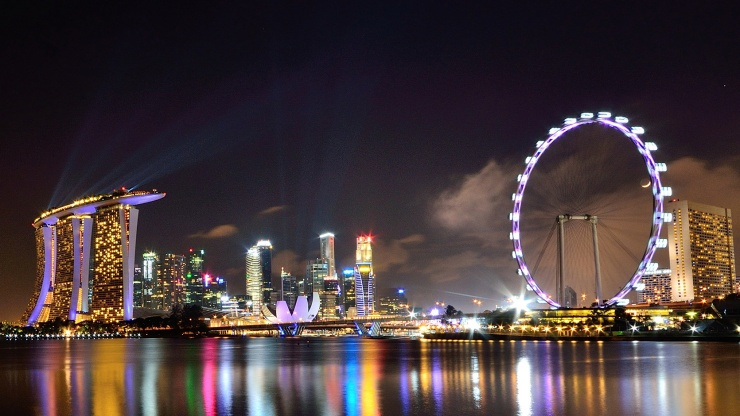 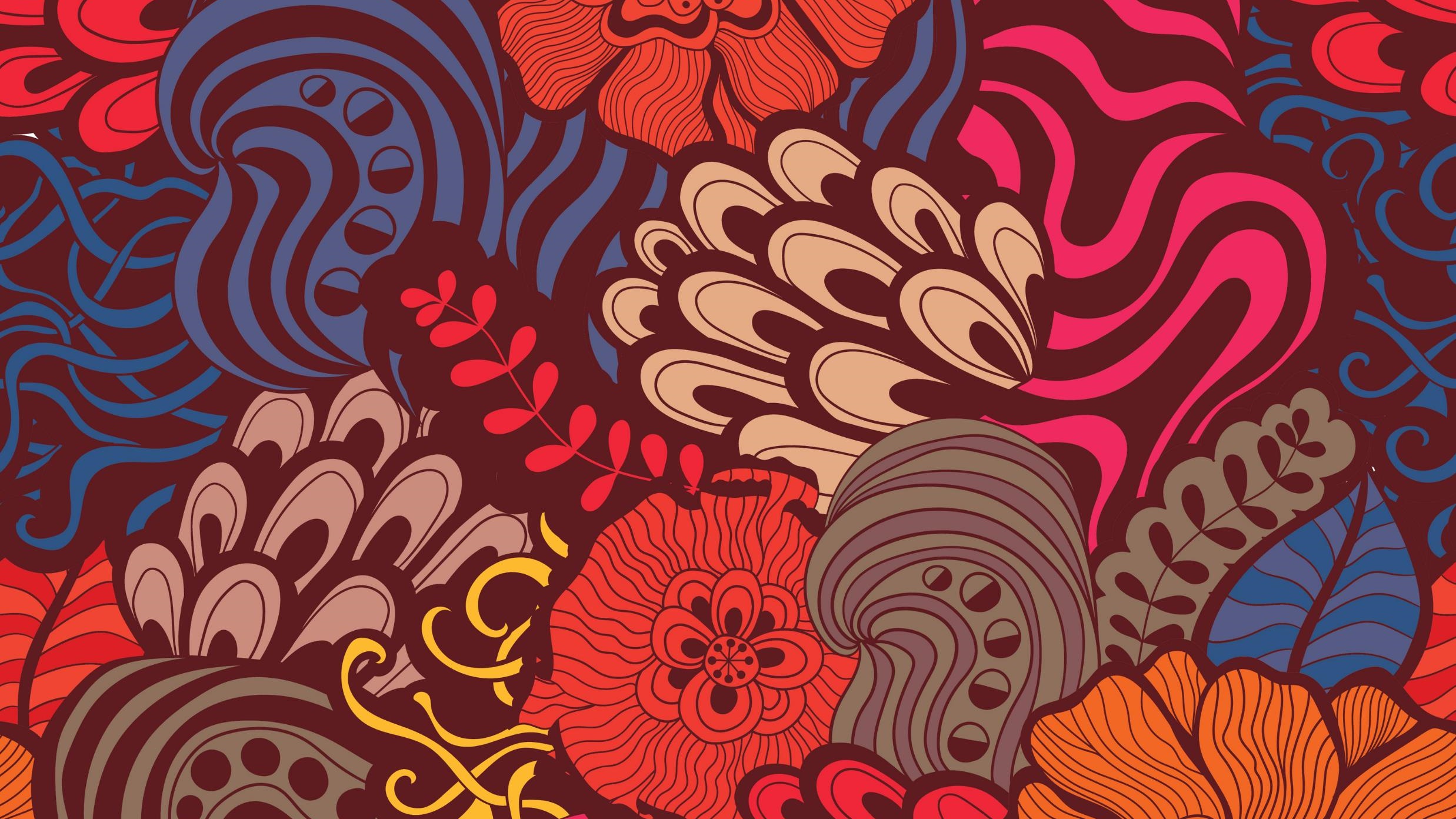 We call ____ _____________.
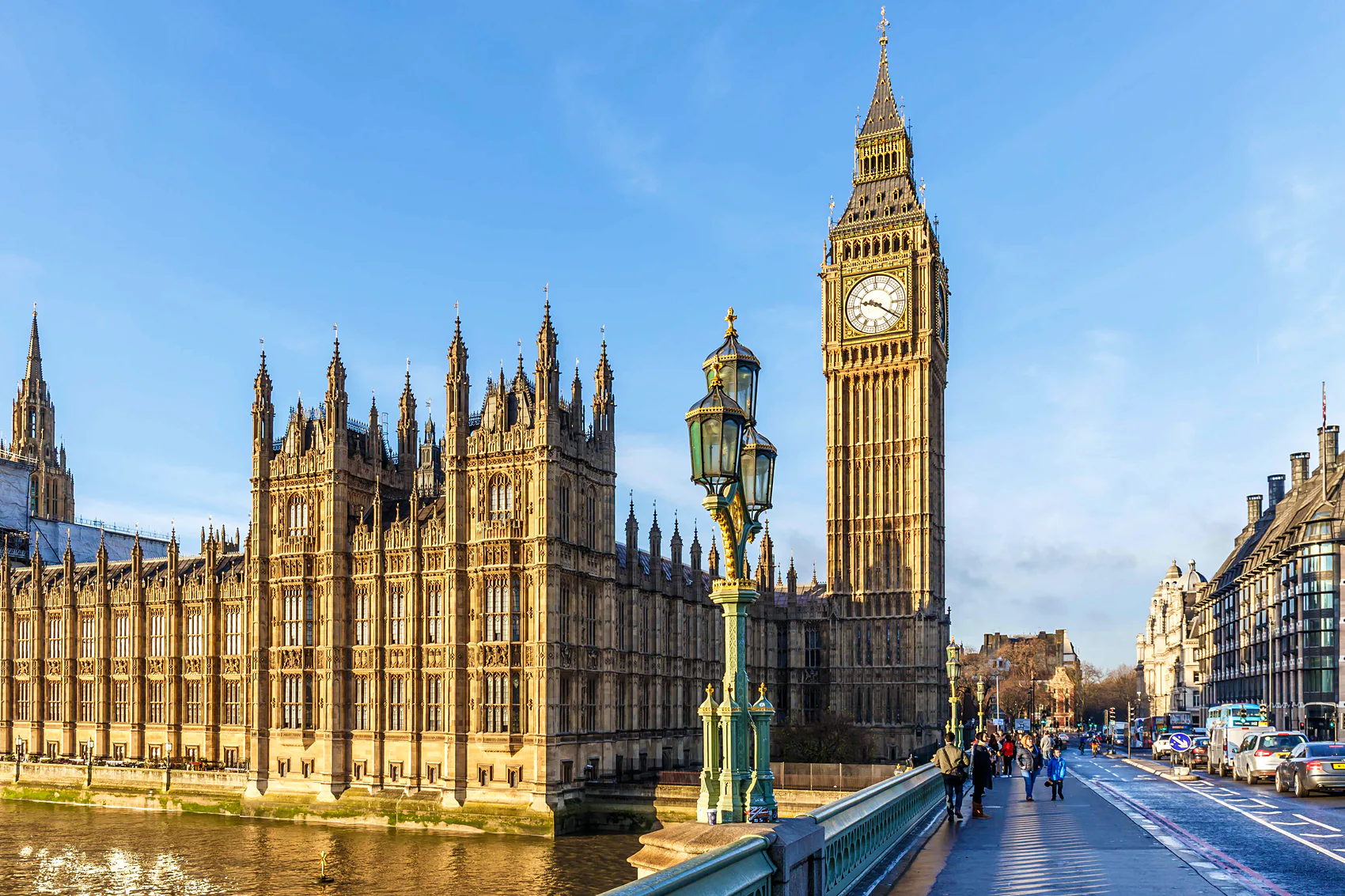 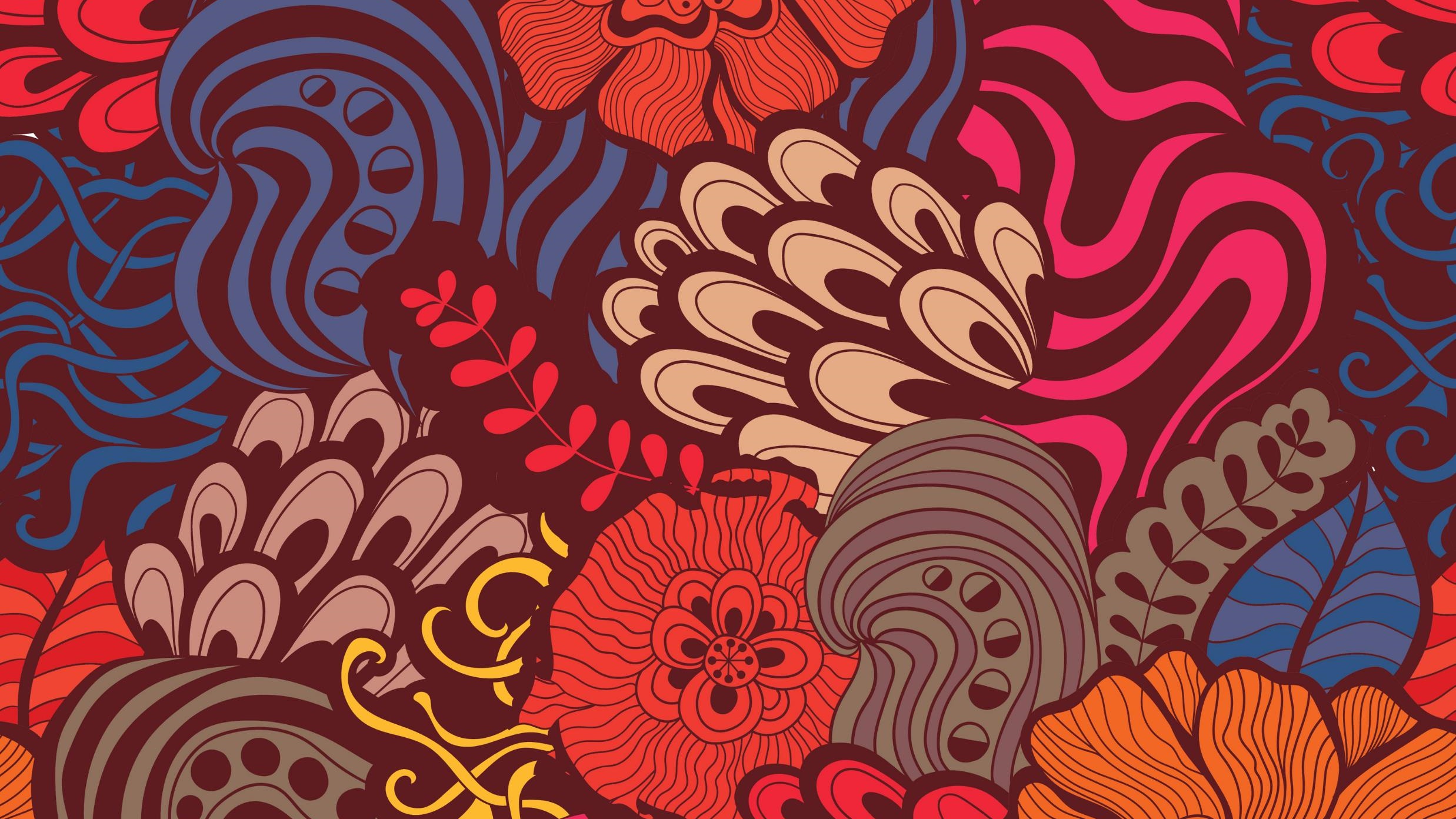 We call ____ _____________.
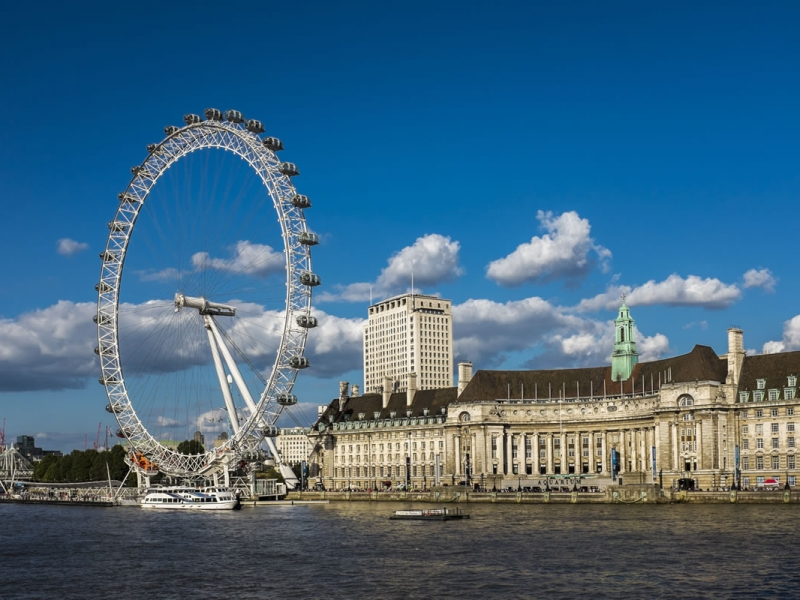 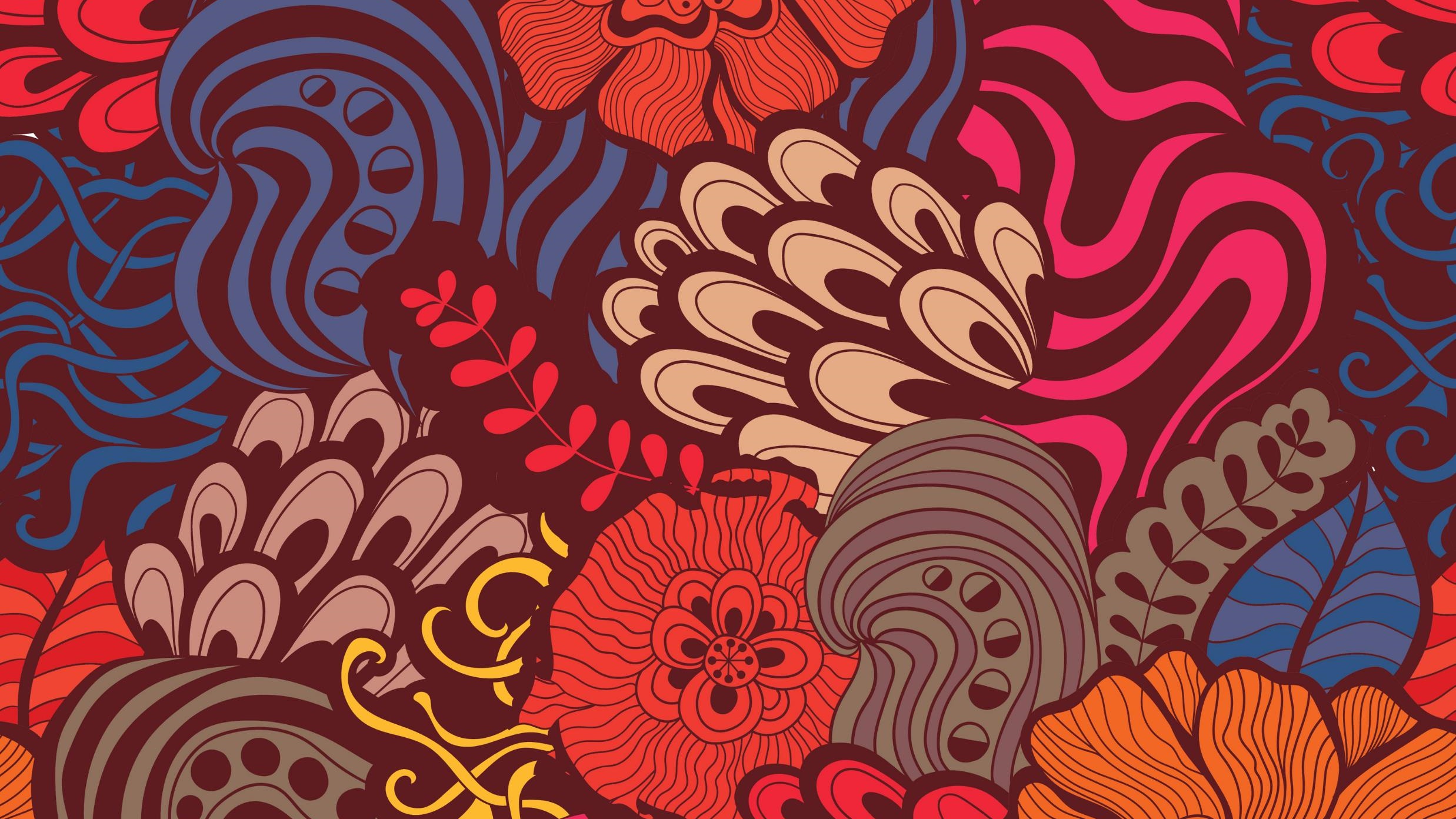 We call ____ _____________.
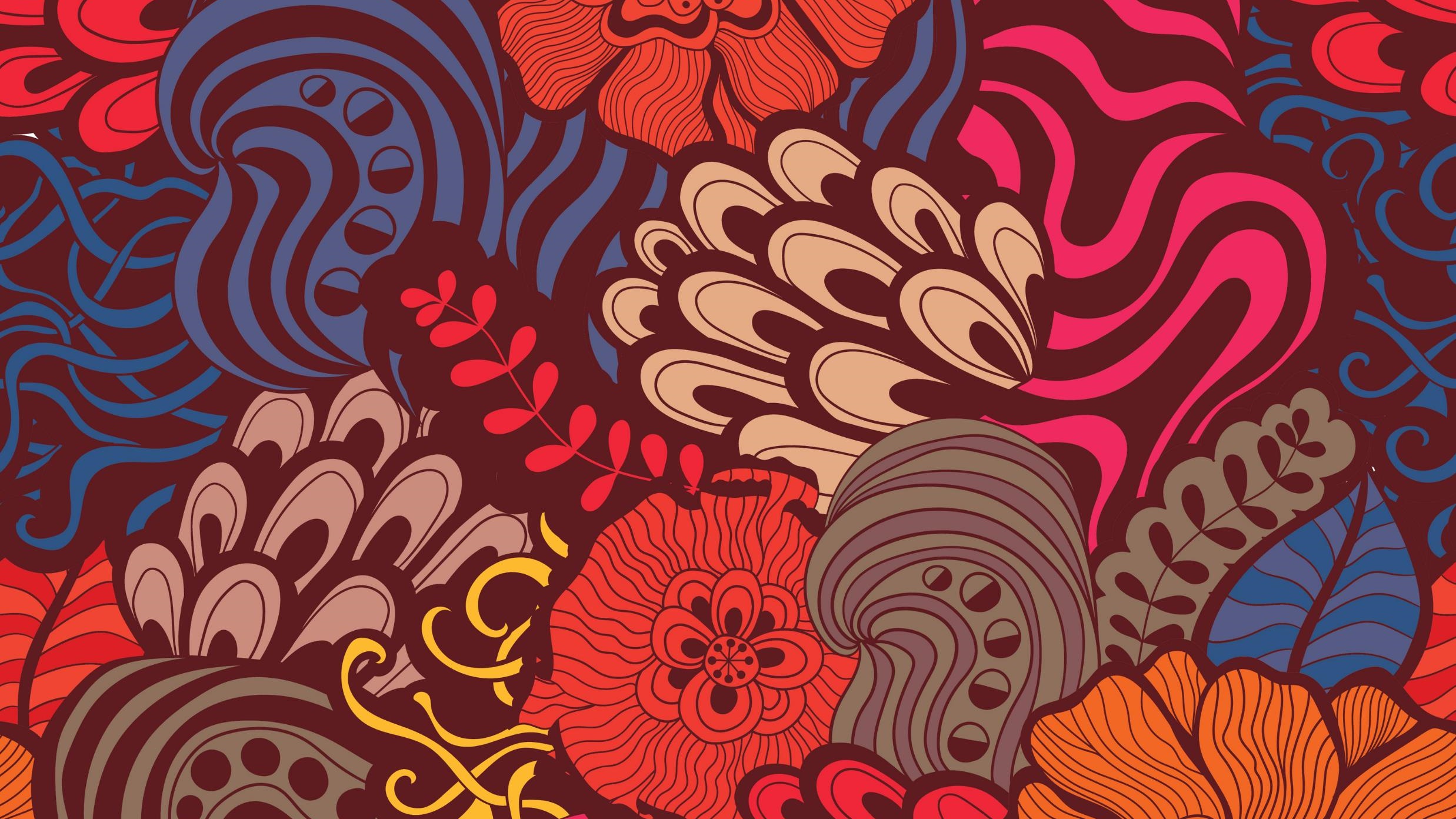 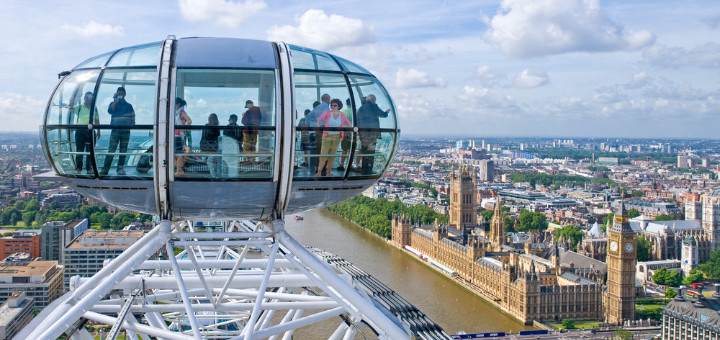 We call ____ _____________.
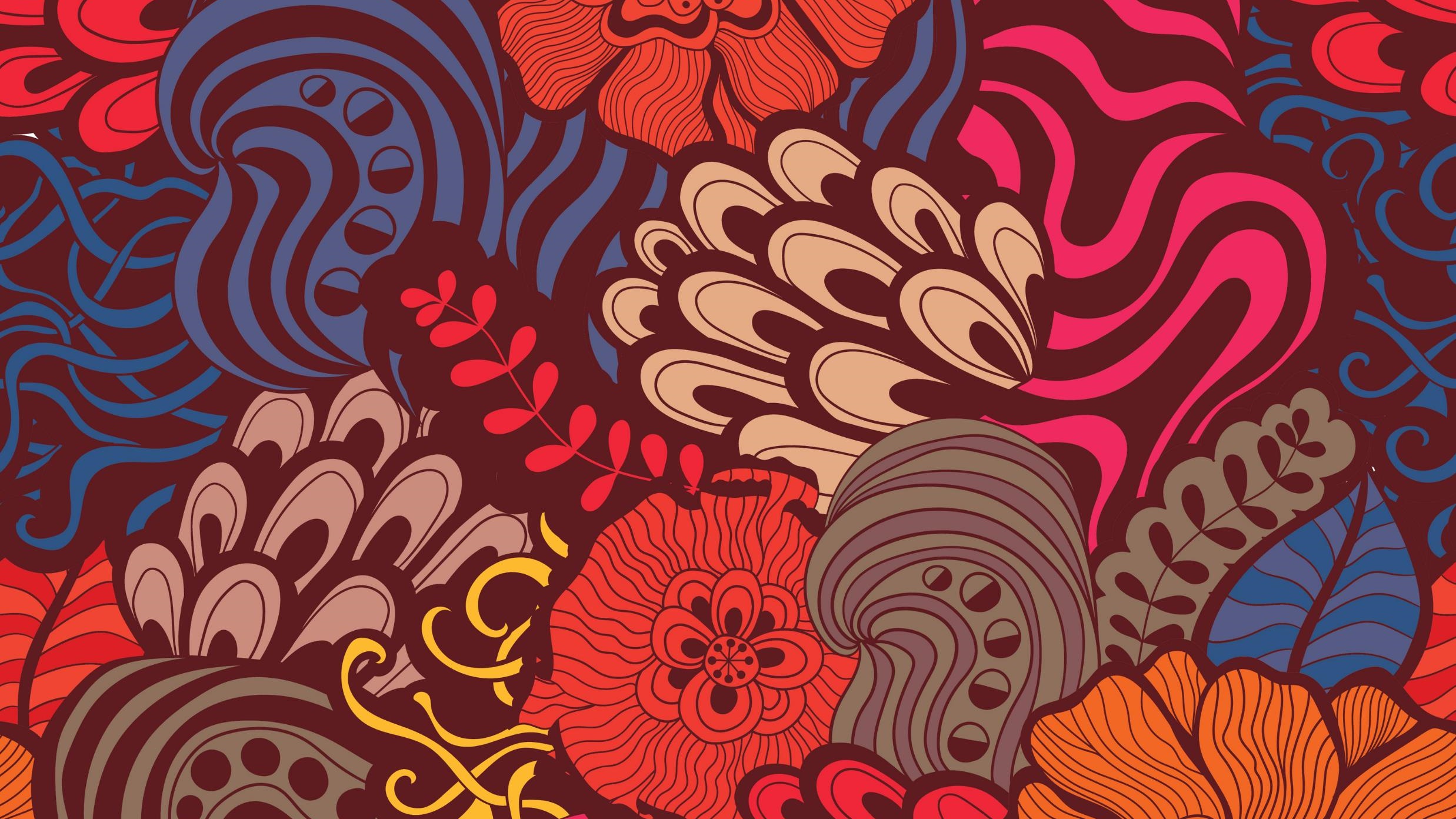 Visit Singapore!
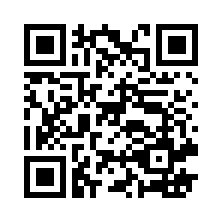 https://www.visitsingapore.com/ja_jp/